CAT devant un syndrome douleureux de la fid
Dr BICHA.S
Service de chirurgie B CHUC
Universite 3 Boubenider
Cas clinique
MLLE Ratiba 22ans, sans ATCDTS notables consulte aux urgences de l’hopital oû vous êtes de garde mardi a 14h
Elle se plaint d’une douleur apparue initialement dimanche soir de manière diffuse puis se localisant vers la FID .cette douleur est d’intensité moyenne mais gène la patiente à la marche. 
Elle a été normalement a la selle ce matin mais a vomi a deux reprises .la patiente se dit fievreuse .
Ses dernieres règles ,normales datent d’il ya 7 jours .
questions
Dettailler votre examen clinique sans l’interrogatoire .c’est quoi le signe de Mac Burney? Que signe t-il?
Quel est le diagnostic le plus probable? Justifiez
Quels sont les autres diagnostics a evoquer devant une douleur brutalle de la FID
Quels examens paracliniques demandez vous?
Un scanner a été prescrit,interpretez les résultats
Quelles sont les cinq localisations appendiculaires et
 la clinique correspondante ?
Quelle est votre prise en charge?
Juste avant la sortie a j4 l’infirmière vous appelle pour
un pic fébrile à 38,4 quels diagnostics evoquez vous?
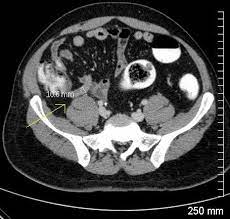 corrections
Question 1     EXAMEN CLINIQUE
Examen général:
Constantes :pouls TA  température en général<39 sauf complications type abcés
Langue saburrale et érythrose des pomettes
 Examen abdominal:
Inspection :cicatrice ,respiration abdominale,distension et psoitis
Palpation:douleur provoquée défense ,contracture, orifices herniaires ,masse,TR et touchers pelviens.
Percussion: meteorisme douleur
Auscultation: BHA
Mac Burney = IRRITATION PERITONEALE
Question 2 diagnostic
Appendicite aigue non comliquée probablement latérocœcale interne(forme typique) chez une femme de 22 ans sans antécedants
Quesion 2 justification TA FAC PD?
Terrain:femme 22ans
Antecedants:aucun
Frequence:premier dgc à évoquer devant une douleur de la FID
ANAMNESE: caracteristique de la DLR et signes d’accopagnement
CLINIQUE: DLR+ fievre
Paraclinique: pas d’éléments ici
Differentiel:pas d’arguments pour un autre dgc.
Question 3
Etranglement herniaire toujours y penser++++
Affections gynecologiques
Maladies ileocoecales inflammatoires  en poussées:
                   Maladie de crohn
                    Autres ileites
                     TBC
Diverticulite 
PNA
CANCER DU COLON DROIT ET DU COECUM
LYMPHADENITE
Question 4
Bilan inflammatoire et infectieux 
CRP ET FNS
Bilan d’imagerie
PAS d’imagerie si tableau typique
Echographie et scanner avec injection:infiltration de la graisse ,image en cocarde, image de stercolithe,eliminer une CPC
L ’echographie pour la femme jeune est de premiere intention
L’ASP est inutile
Localisations anatomiques
traitement
Traitement chirurgical en urgence avec antibiotherapie
Liés a la chirurgie:
Abcés de la paroi
Abcés profond
Lachage du moignon appendiculaire.
Lies a l’hospitalisation:
Infections nosocomiales
Pneumopathies thrombophlebites
DEFINITION- INTERETS
MODE DE REVELATION DLR DE LA FID+/-AUTRE SYMPTOME
PROBLEME DGC:NECESSITE UNE EXPLORATION MORPHOLOGIQUE
APPENDICITE AIGUE++++
PLUSIEURS ETIOLOGIES :GYNECOLOGIQUES DIGESTIVES OU UROLOGIQUES
STRATEGIE THERAPEUTIQUE DEPEND DE L’ETIOLOGIE
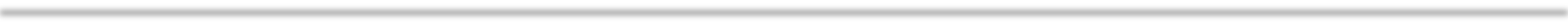 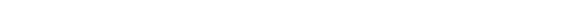 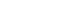 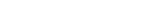 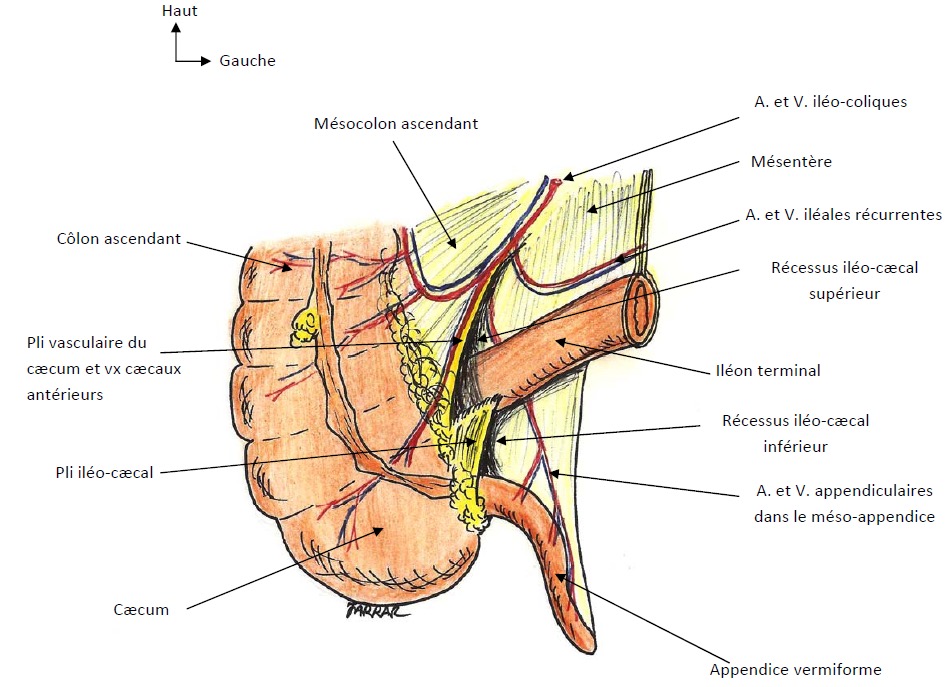 CLINIQUE
ANAMNESE
SIGNES DE GRAVITE
EXAMEN PHYSIQUE
ANAMNESE
AGE-SEXE
ANTECEDENTS:
        Gynecologiques
         Laparotomie
          Maladies inflammatoire
          Troubles du transit(neoplasie)
          Urologique
Caractère de la douleur:siège ,mode de début intensite signe associes évolution…
Examen physique
Etat général
Inspection:cicatrice
Palpation:masse ,défense……
Touchers pelviens:douleur unilaterale,masse ,bombement
Orifices herniaires
biologie
Aucun paramètre biologique (leucocyte,CRP) n’a de valeur diagnostique individuelle suffisamment élevée pour permettre de confirmer  ou d’exclure un DGC (appendicite)
imagerie
Echographie / Scanner
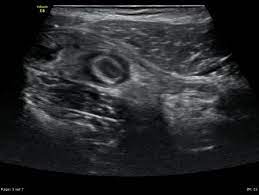 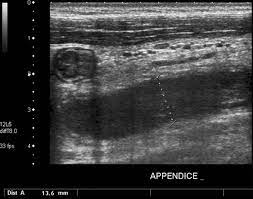 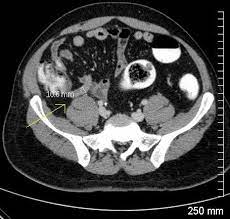 Autres examens
IRM
ASP
COLONOSCOPIE
Laparoscopie en urgence
Proposee si l’imagerie est non contributive essentiellement chez la jeune femme
Interet therapeutique
Limite:AG
DIAGNOSTIC ETIOLOGIQUE
Affections chirurgicales digestives 
Appendicite aigue
Diverticule de Meckel compliqué: dgc de certitude est opératoire
Perforation d’ulcère gastro-duodénal
Cholécystite aigue
Tumeurs malignes 
Colites ischemiques et neutropenique
    Affections gynécologiques 
Torsion d’un kyste de l’ovaire : intérêt de l’échographie
Salpingite 
rupture d'un follicule ovarien
la rupture de grossesse tubaire
Mittelschmertz
Affections médicales
Pneumopathies de la base droite 
Colique néphrétique
les infections urinaires
Lithiases urinaires
Prostatite. 
Adénolymphite : dgc de certitude opératoire
les infections rhinopharyngés et angine
Hépatite virale en phase pré-icterique
Maladies éruptives 
Parasitoses 
gastro-entérite 
Maladie de Crohn+++
TBC
Score d’alvarado
Score >6 :indication d’une appendicectomie peut être proposée en urgence.

Score<4 :appendicite peu probable.


Score 4-6:imagerie pour completer les données.
conclusion
Situation clinique tres frequente
Nombreuses affections dont certaines graves.
Score d’Alvarado peut être utile.
Le choix des examens complementaires est dicté par l’examen clinique 



 Merci